Тема: Дихання тварин
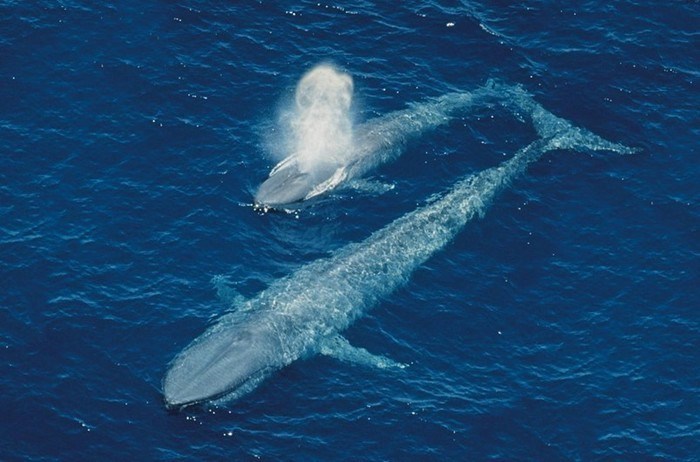 Цікаві факти про тварин
Бобри можуть затримувати дихання на чверть години, тюлені можуть знаходитися під водою до 30 хвилин, а кити здатні затримувати диханя до двох годин.
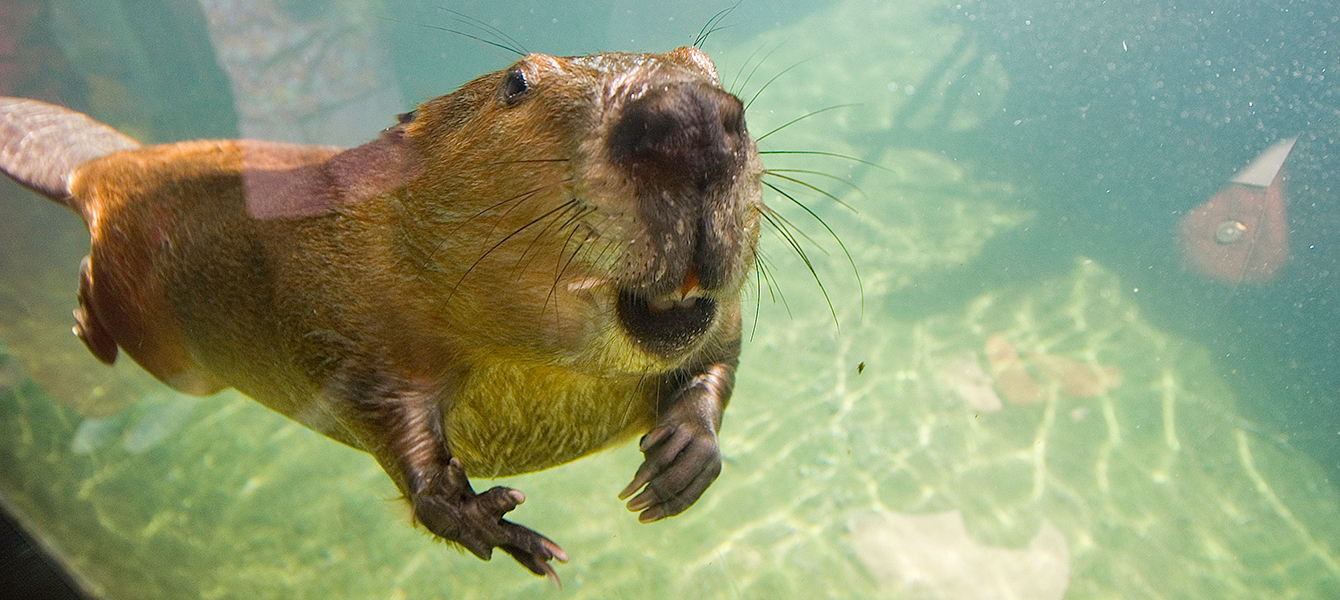 Богач Петро Григорович (1918 – 1981).
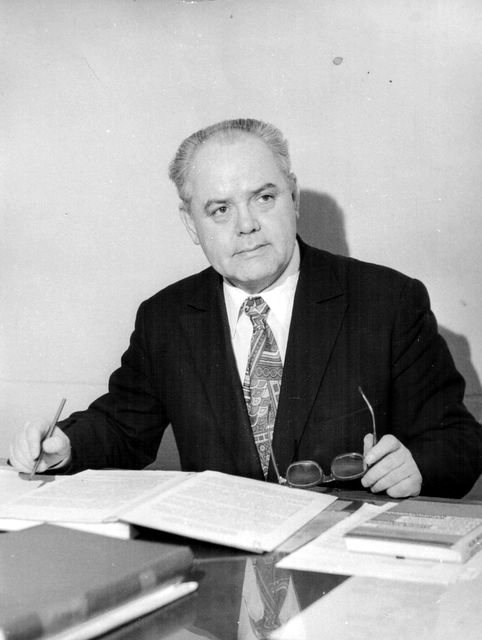 Народився в с. Соколівка (тепер – Хмельницька обл.). Закінчив Ніжинський педагогічний інститут. Працював у Київському університеті, директором Інституту фізіології тварин при Київському університеті, близько 10 років був проректором Київського університету. Основні наукові праці присвячено вивченню регуляції діяльності травного тракту, роботі м`язів. Академік АН України.
АЕРОБНЕ ДИХАННЯ
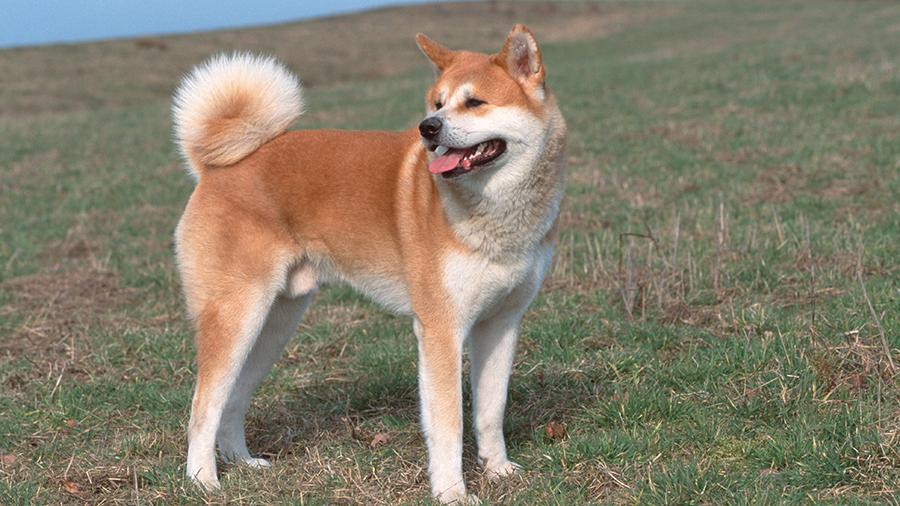 АНАЕРОБНЕ ДИХАННЯ
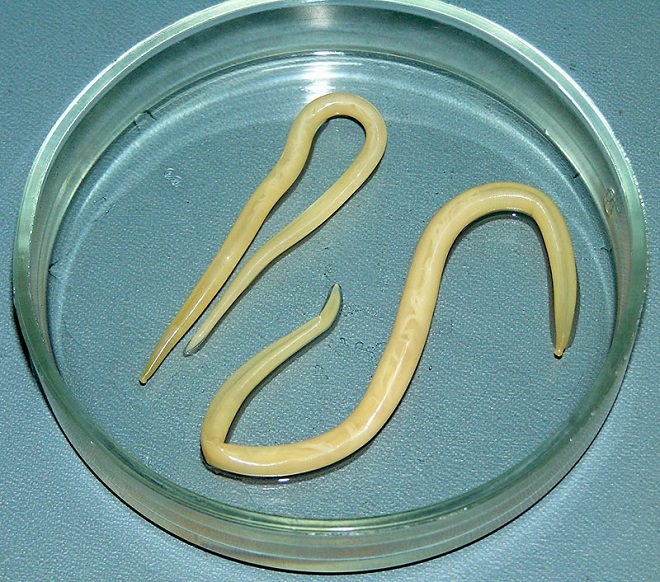 Аскарида людська
КЛІТИННЕ ДИХАННЯ
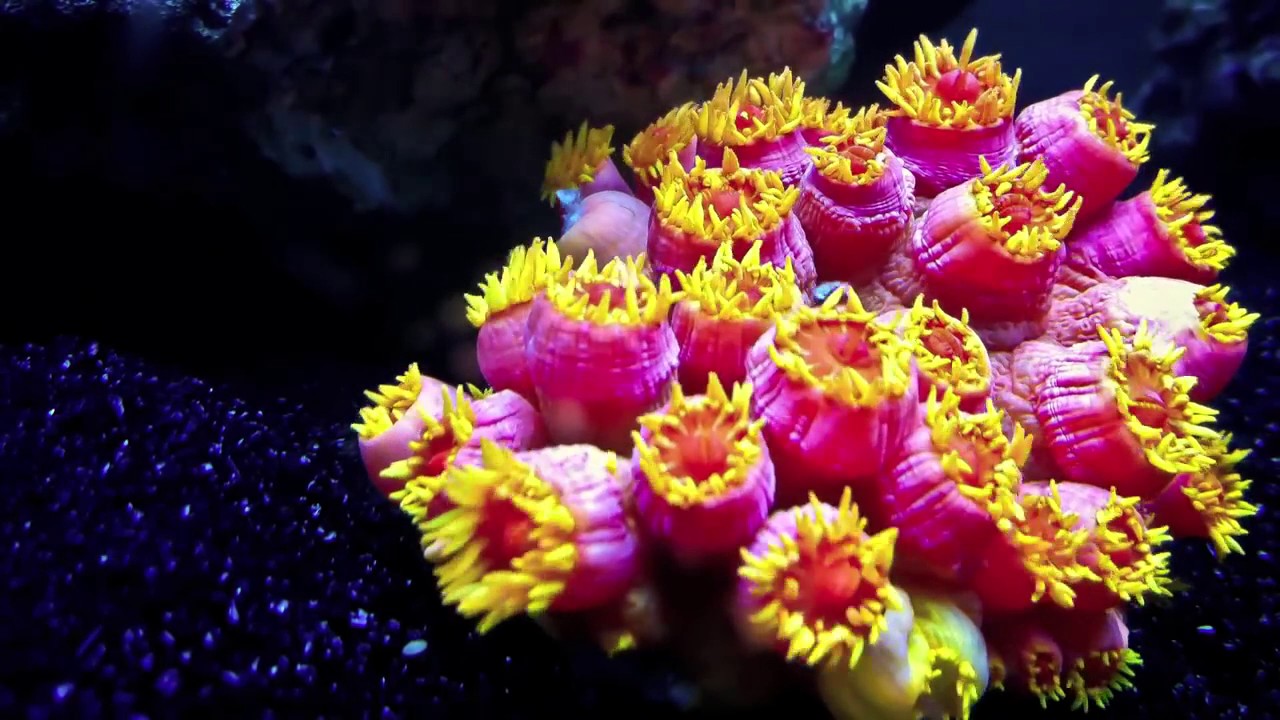 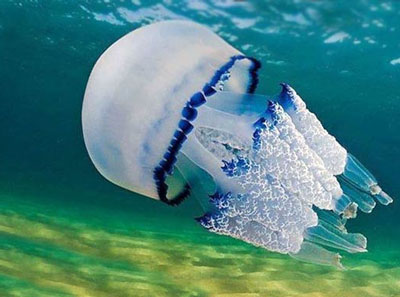 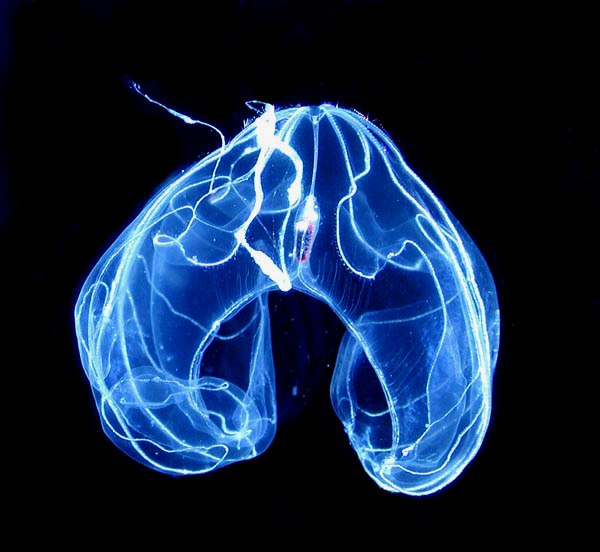 ЗЯБРОВЕ ДИХАННЯ
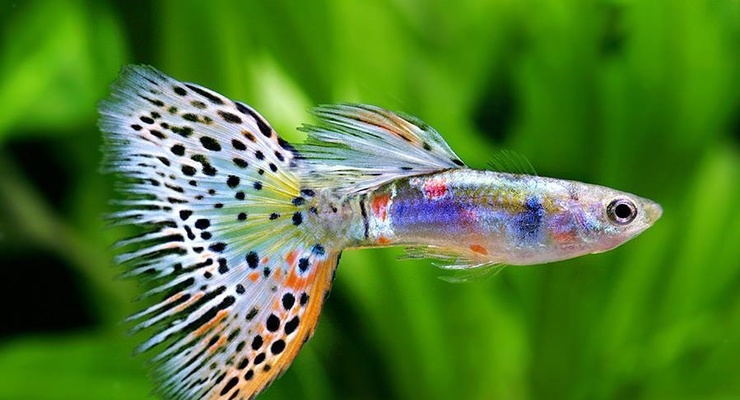 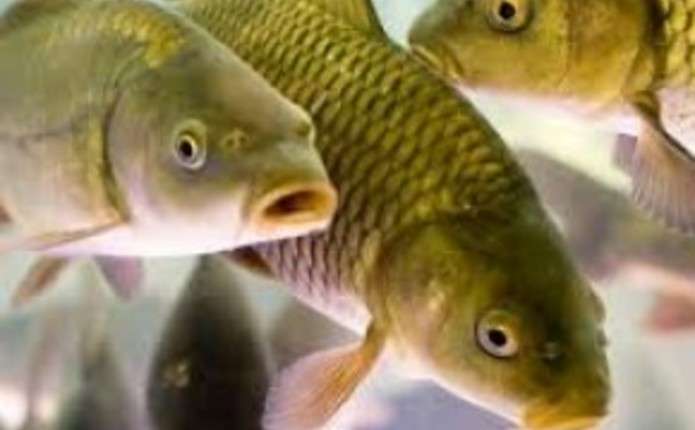 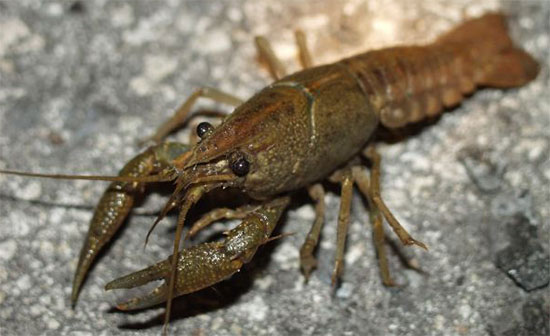 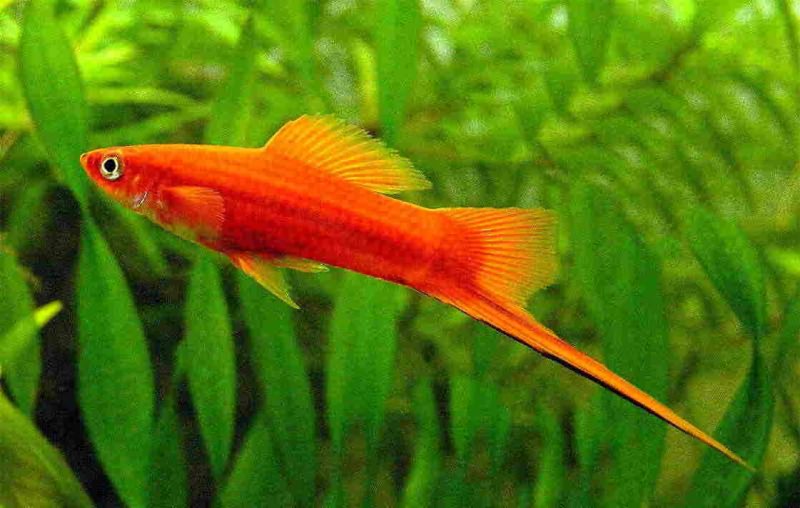 ШКІРНЕ ДИХАННЯ
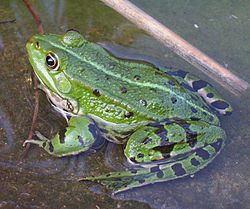 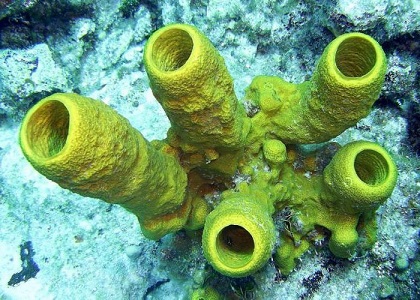 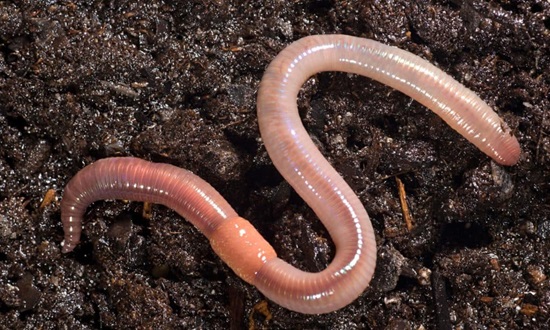 ТРАХЕЙНЕ ДИХАННЯ
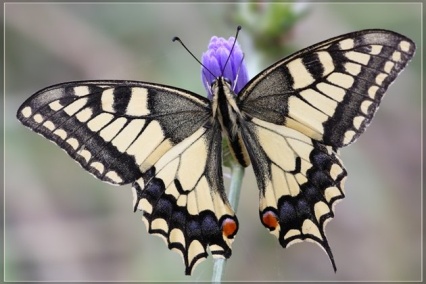 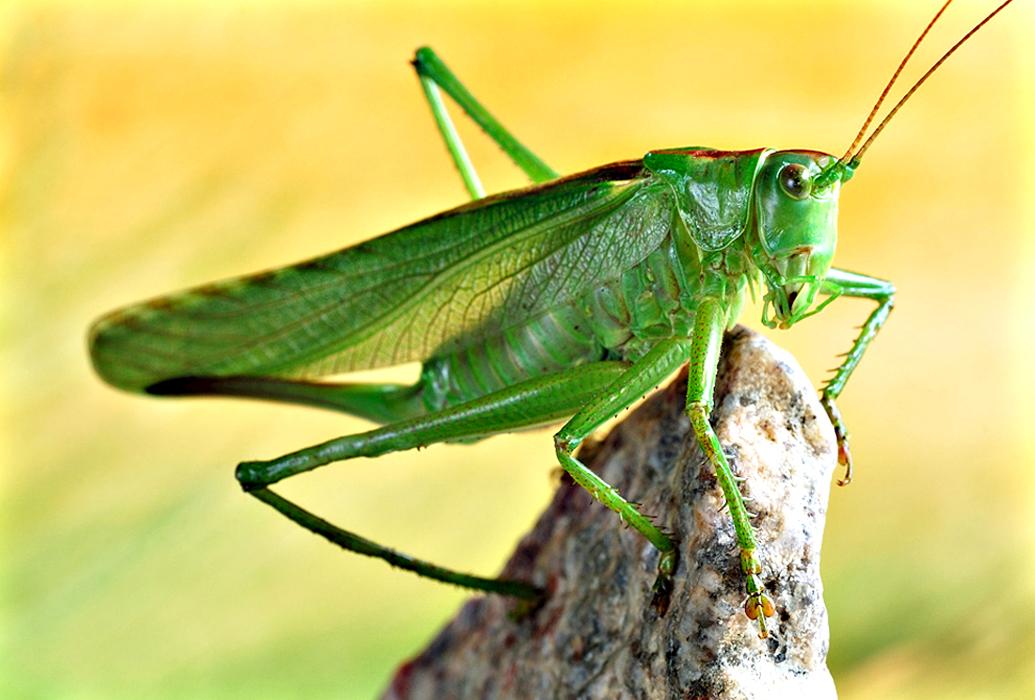 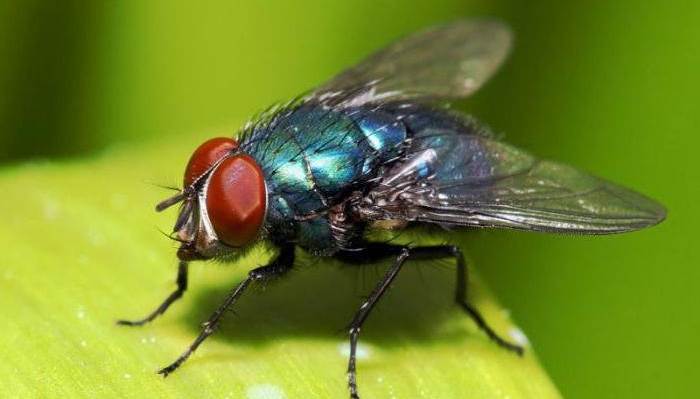 ЛЕГЕНЕВЕ ДИХАННЯ
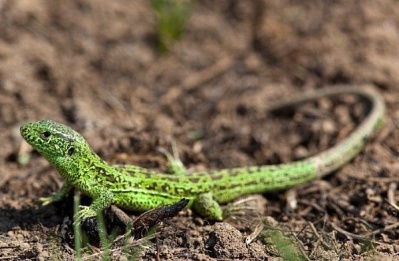 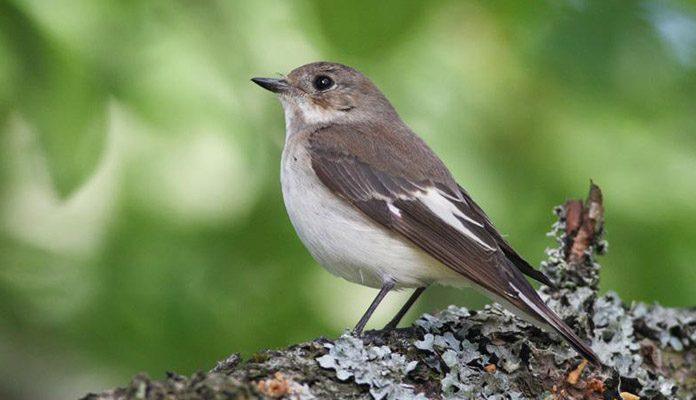 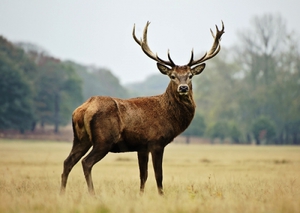 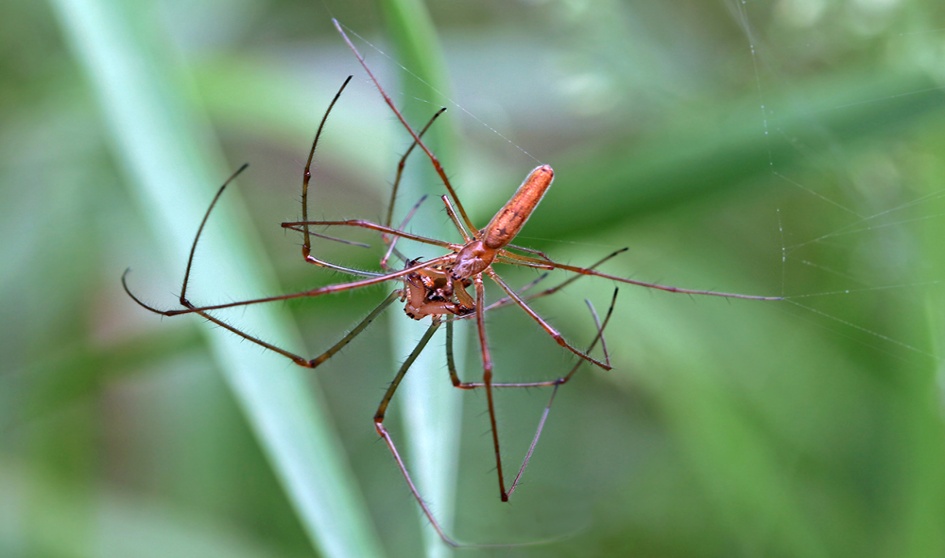 ДЯКУЮ ЗА УВАГУ!
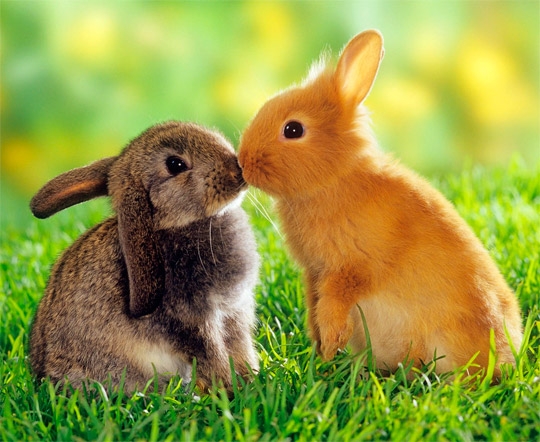